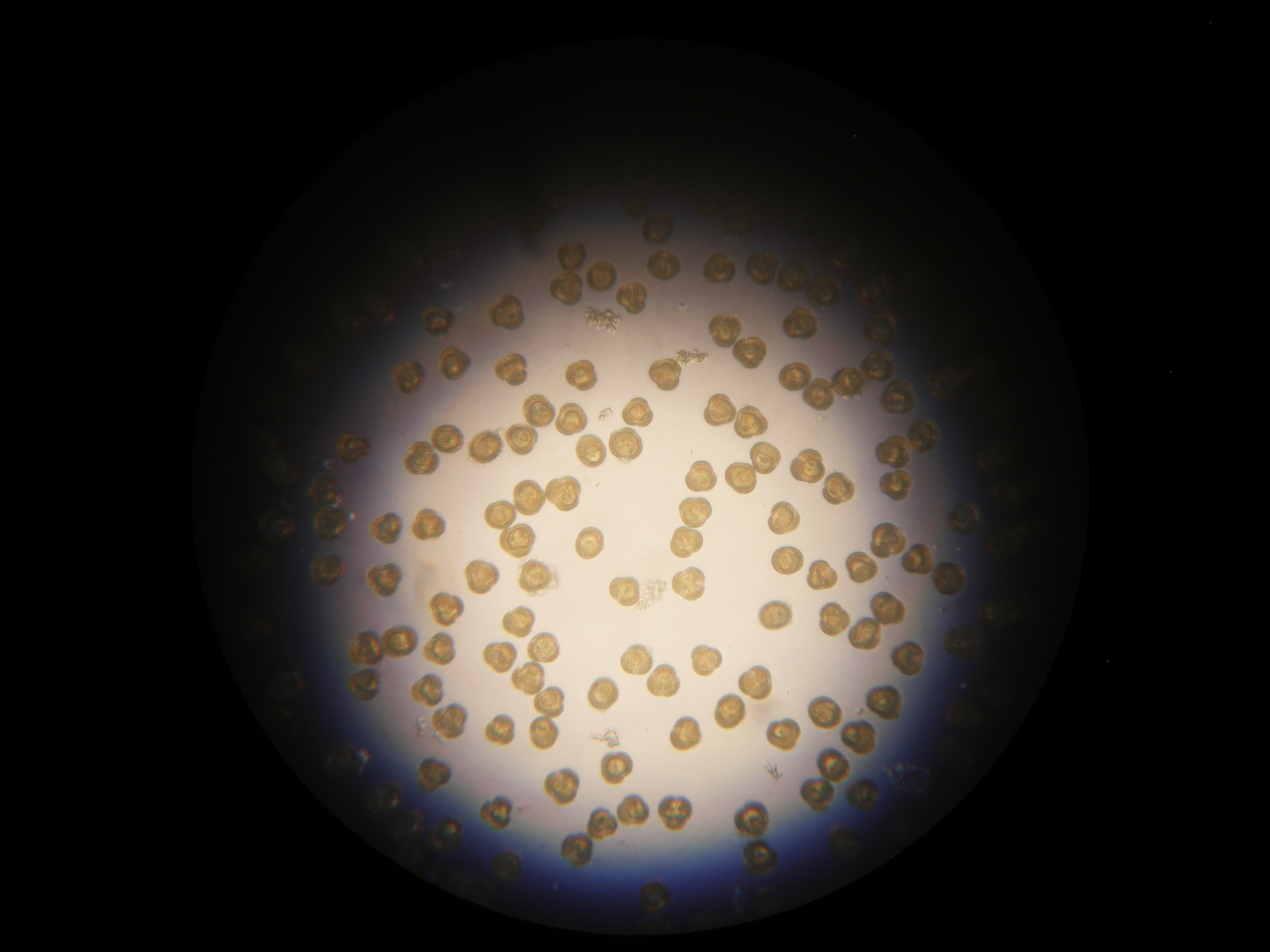 Explantátové kultury
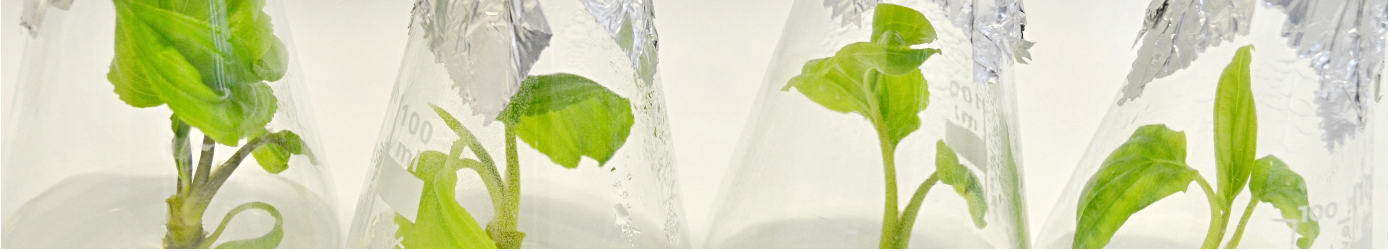 Ing. Pavla Bryxová
bryxova@ftz.czu.cz
Laboratoř rostlinných explantátů
Katedra tropických plodin a agrolesnictví
Obsah
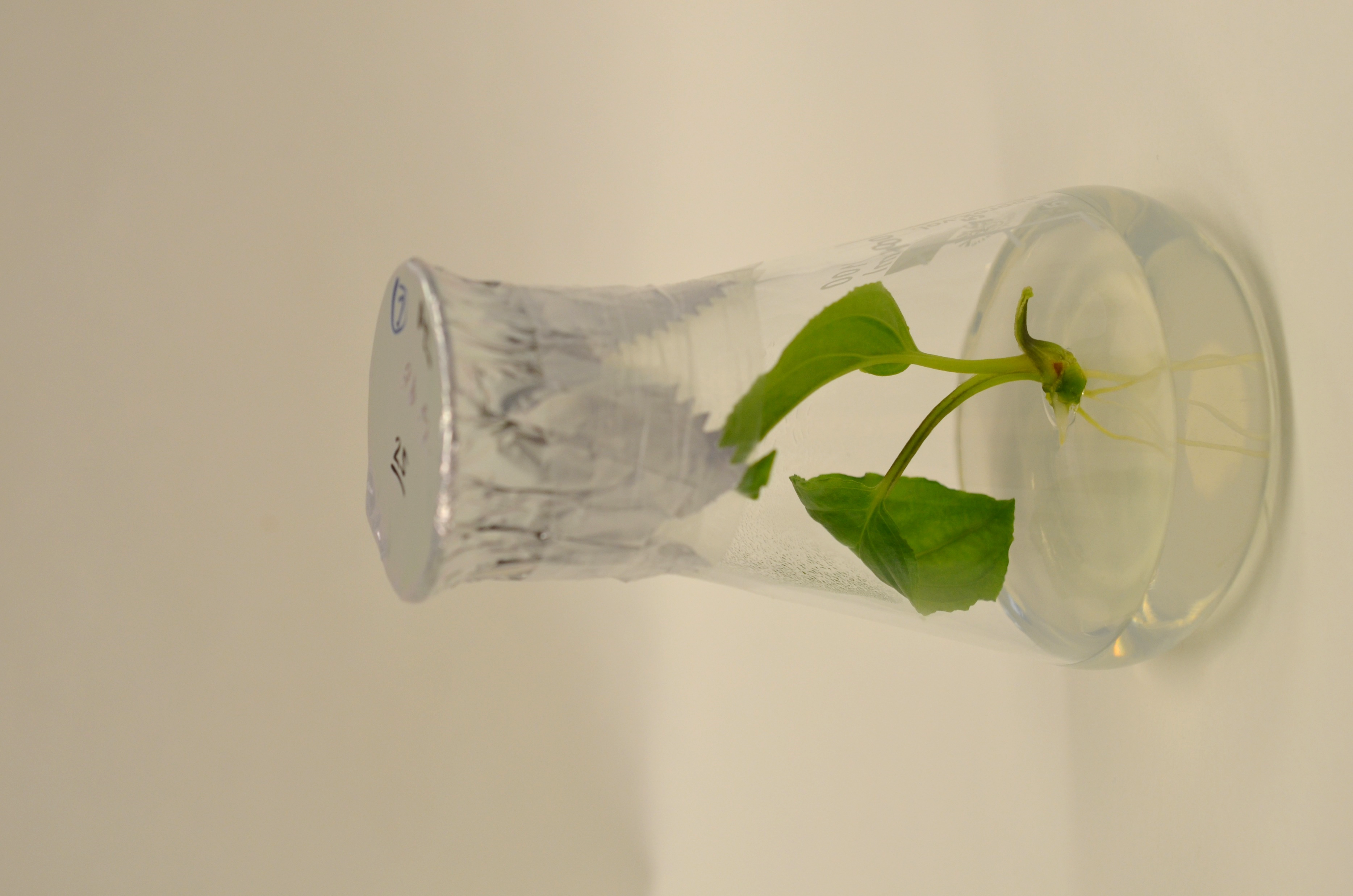 Charakteristika explantátových kultur
Složení kultivačního média
Typy kultur
Význam
Prohlídka laboratoře
Charakteristika explantátových kultur
Kultivace in vitro = ve skle
Kultury rostlinných explantátů = pěstování oddělených částí rostlin
Vysoká regenerační schopnost (totipotence)  schopnost rostlin regenerovat z jakékoliv její části
Každá buňka obsahuje kompletní genetickou informaci
Buňky diferencované a nediferencované
Sterilní kultury
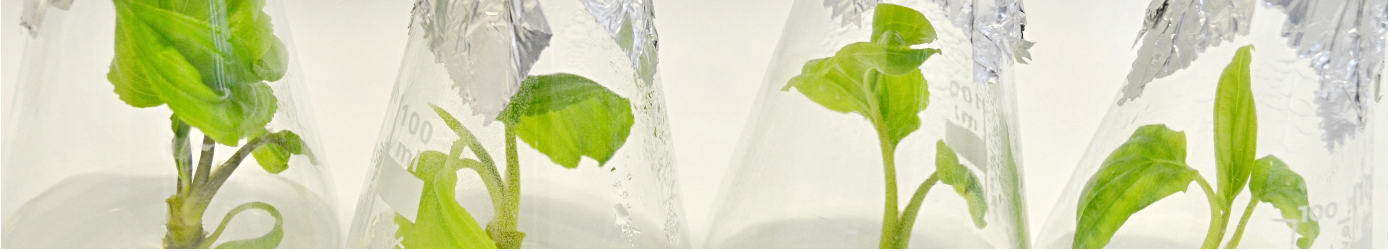 Charakteristika explantátových kultur
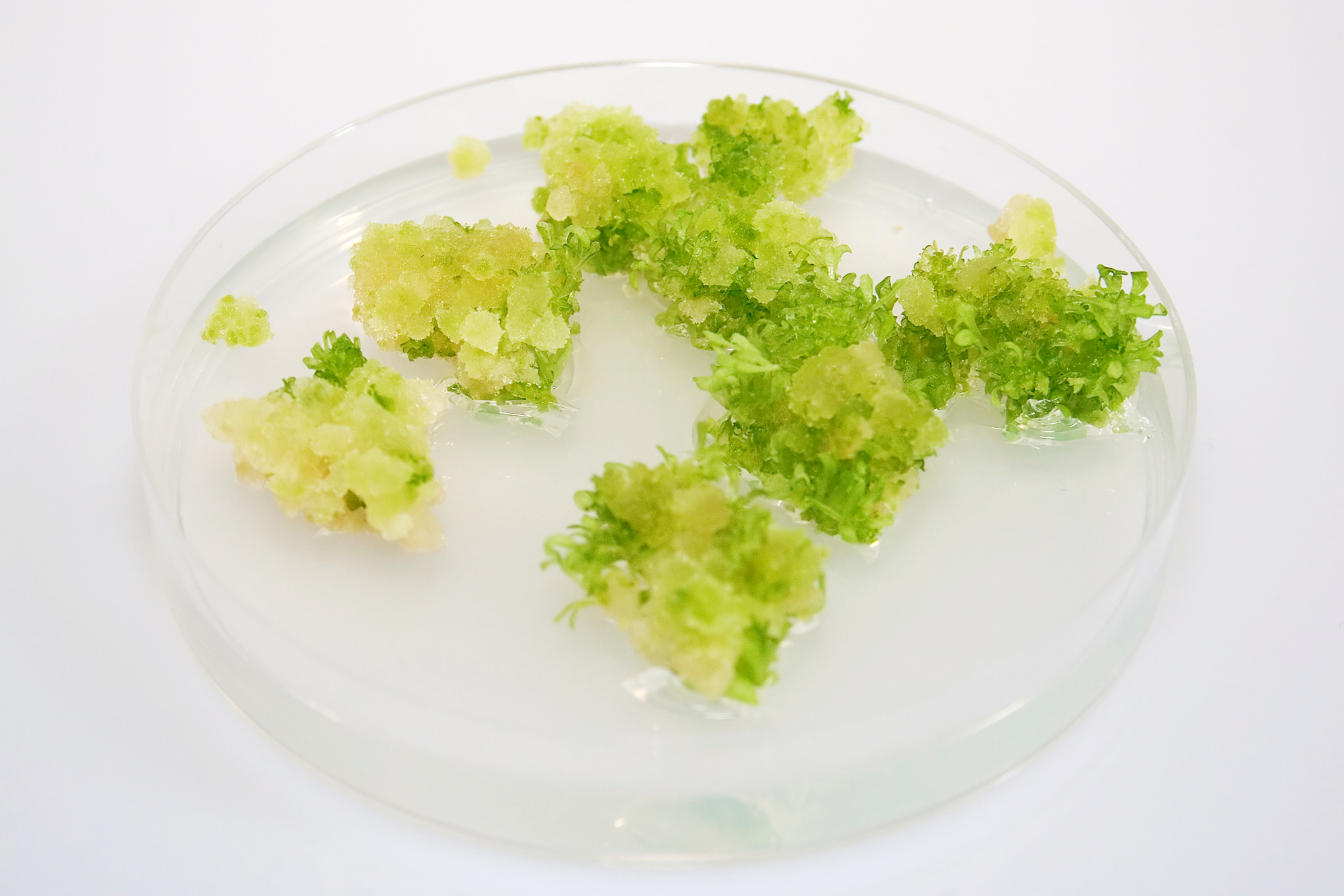 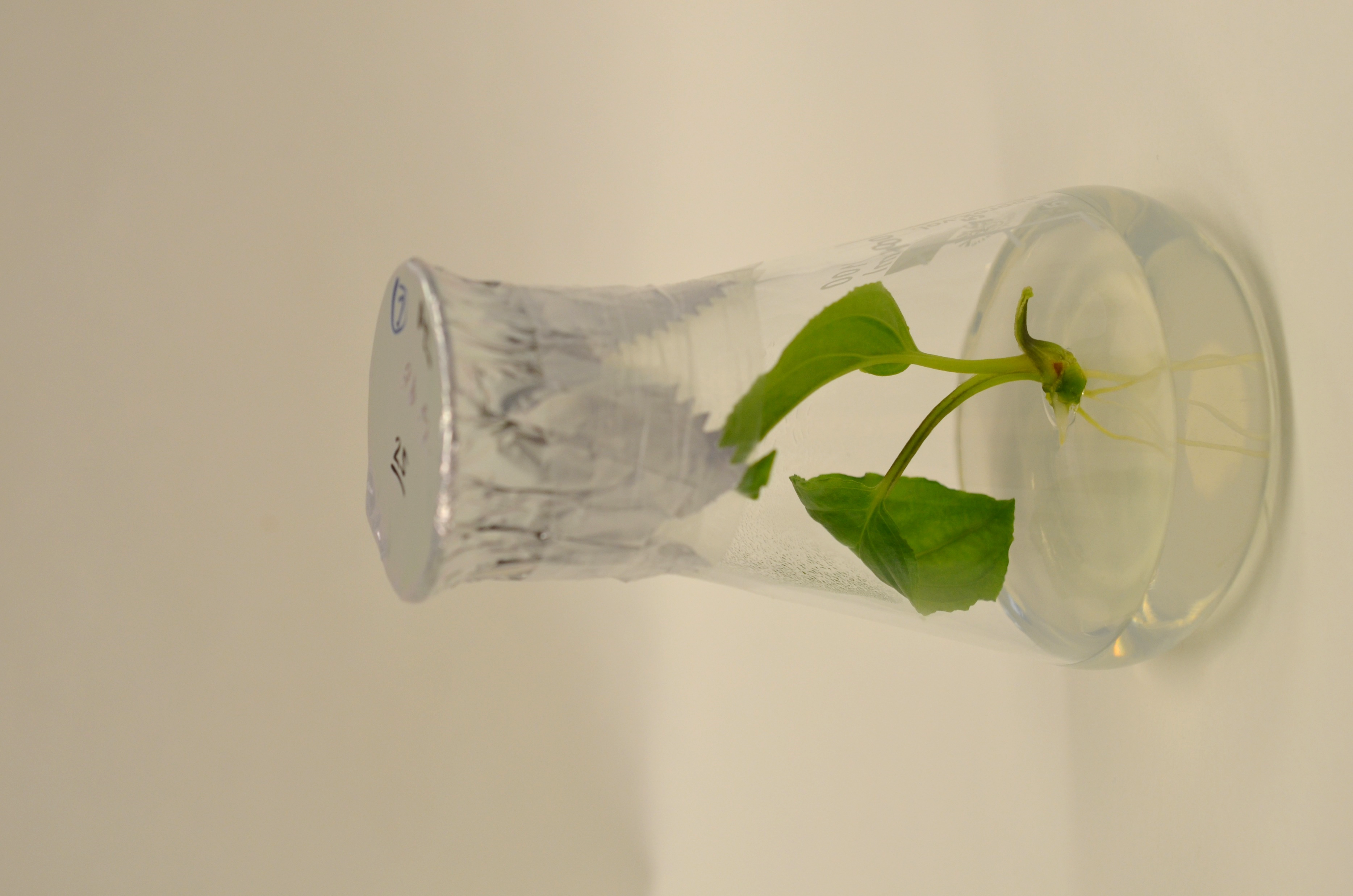 NEDIFERENCOVANÉ
DIFERENCOVANÉ
Složení kultivačního média
Anorganické soli = běžné minerální živiny
Vitamíny
Sacharidy
Hexitoly
Aminokyseliny, amidy
Rostlinné regulátory
Antibiotika
Přirozené komplexy
Zpevňující složka
pH (5,5 – 6)
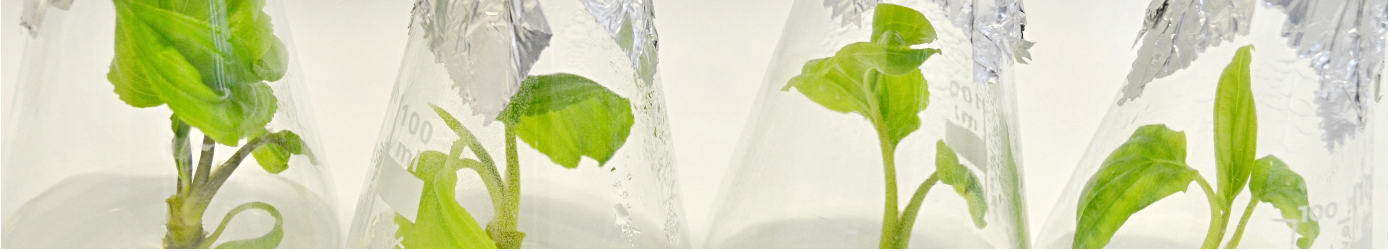 Složení kultivačního média
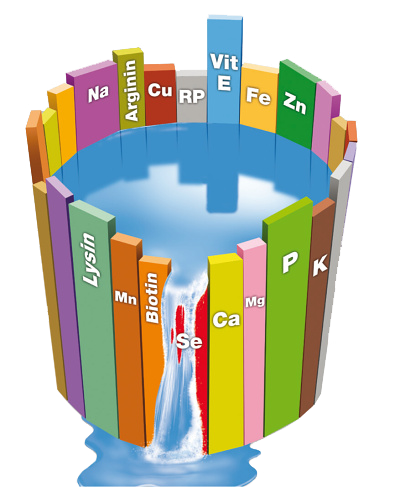 Anorganické soli

Makroživiny: C, O, H, N, P, S, K, Mg, Ca
Mikroživiny: Fe, B, Co, Cu, I, Mo, Mn, Zn
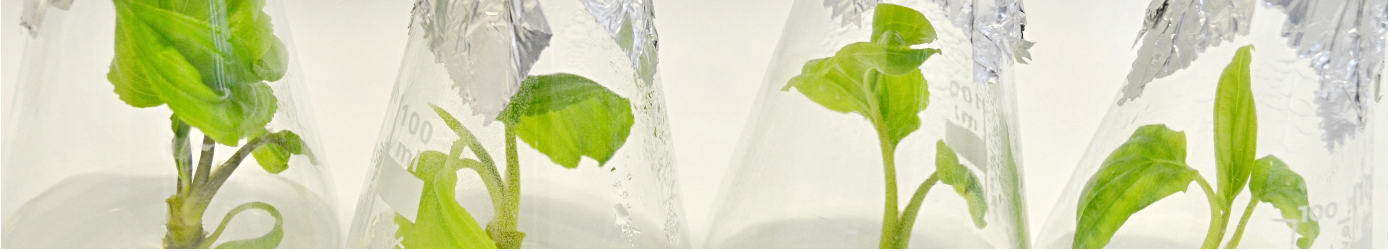 Složení kultivačního média
Vitamíny: thiamin B1, pyridoxin B6, kys. nikotinová B3
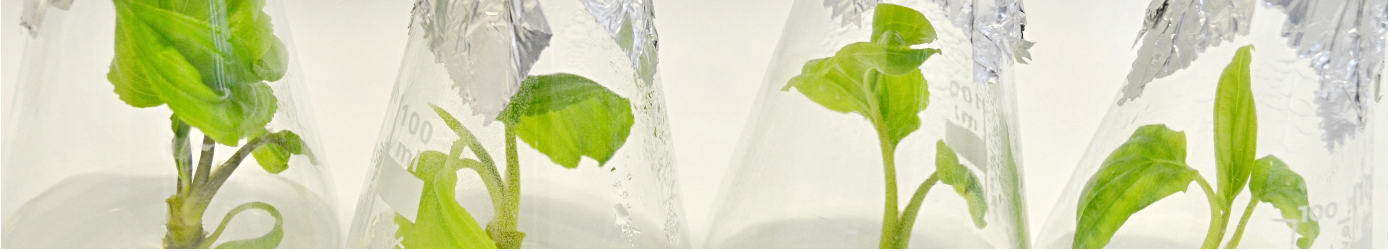 Složení kultivačního média
Sacharidy: sacharosa, glukosa, maltosa

 Explantátové kultury většinou nejsou autotrofní
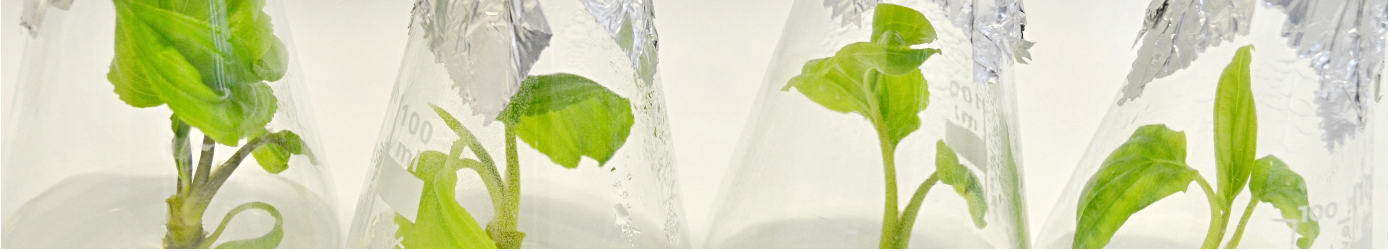 Složení kultivačního média
Hexitoly: myo-inositol, manitol, sorbitol
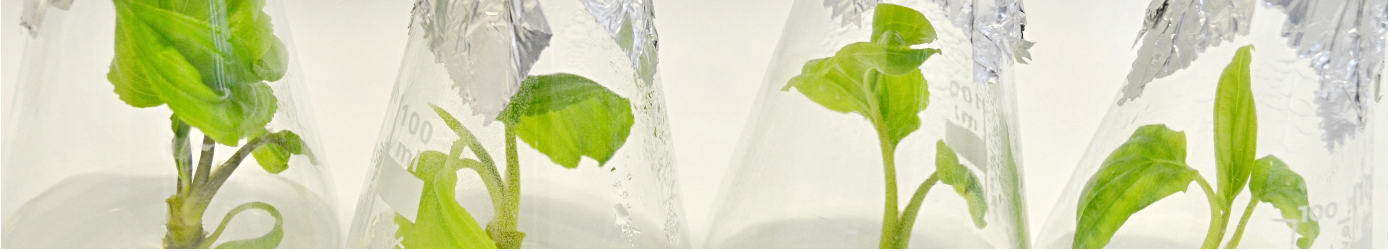 Složení kultivačního média
Aminokyseliny, amidy: L formy: glycin; tyrosin, arginin; glutamin, asparagin
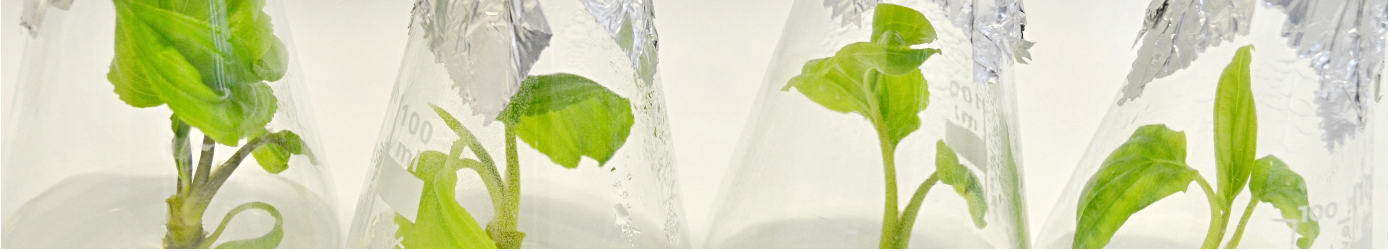 Složení kultivačního média
Rostlinné regulátory (přírodní a syntetické)
Stimulátory = stimulace růstu
Inhibitory = inhibice růstu

	 v nízkých koncentracích vyvolávají fyziologickou, biochemickou nebo morfologickou reakci v místě vzniku 		     nebo v místech, kam jsou transportovány
Nejčastější: AUXINY, CYTOKININY, GIBERELINY, KYSELINA ABSCISOVÁ, ETYLÉN
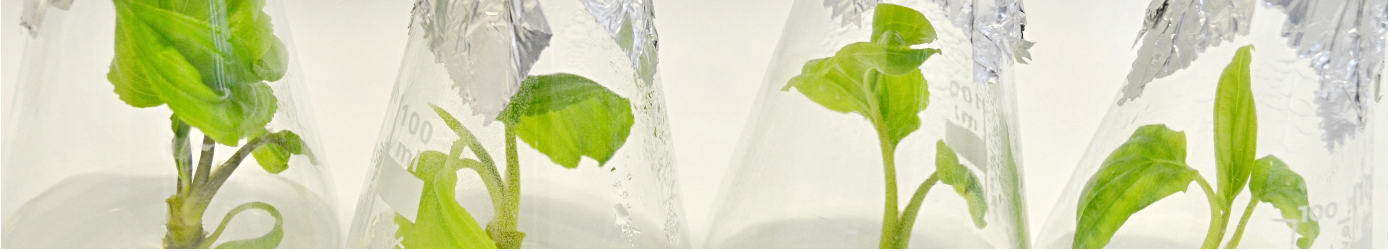 Složení kultivačního média
Rostlinné regulátory – Auxin cytokininový model
Auxin
Tvorba kořenů na řízcích     


Embryogeneze


Iniciace kalusu


Tvroba adventivních výhonů


Proliferace úžlabních výhonů
Cytokinin
Složení kultivačního média
Antibiotika: endogenní kontaminace, transformace s Agrobacterium
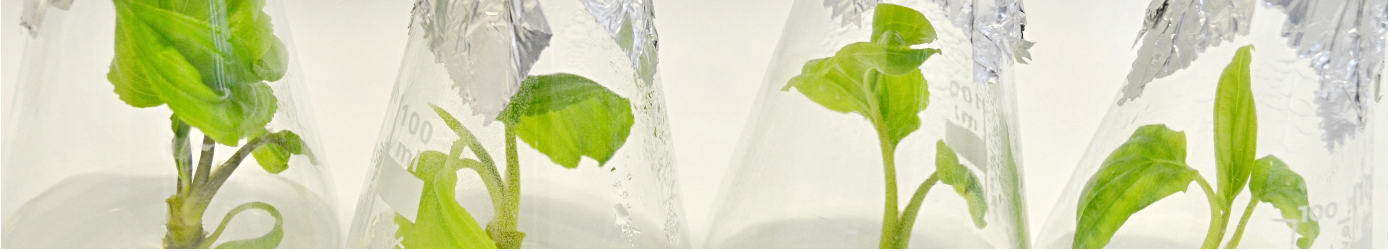 Složení kultivačního média
Přirozené komplexy: antioxidanty- kys.citronová, askorbová, kokosové mléko, extrakty, kasein hydrolyzát
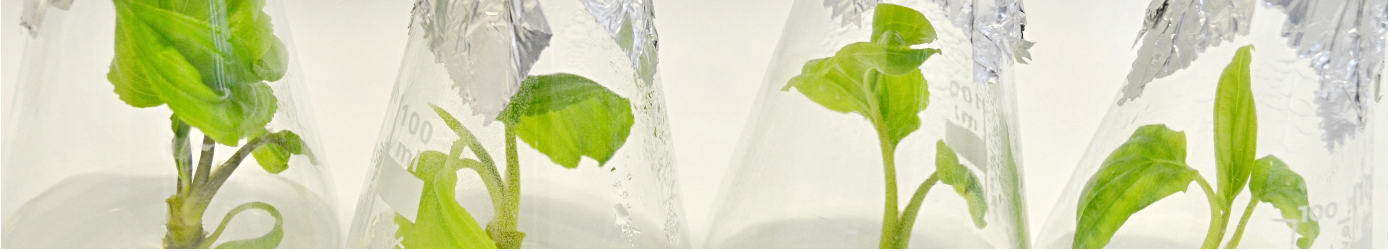 Složení kultivačního média
Zpevňující složka: Agar
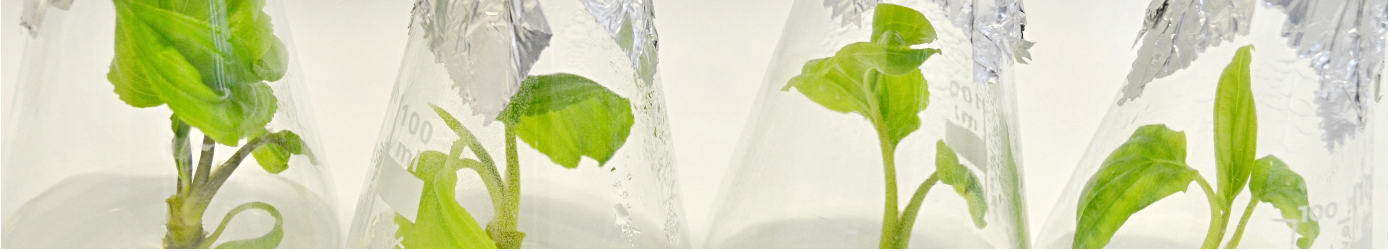 Typy explantátových kultur
Orgánové: kultivované kořeny, stonky, listy, části květenství
Tkáňové: soubory buněk (kalus)
Buněčné: jednotlivé buňky, buněčné suspenze, protoplasty (buňky zbavené buněčné stěny)
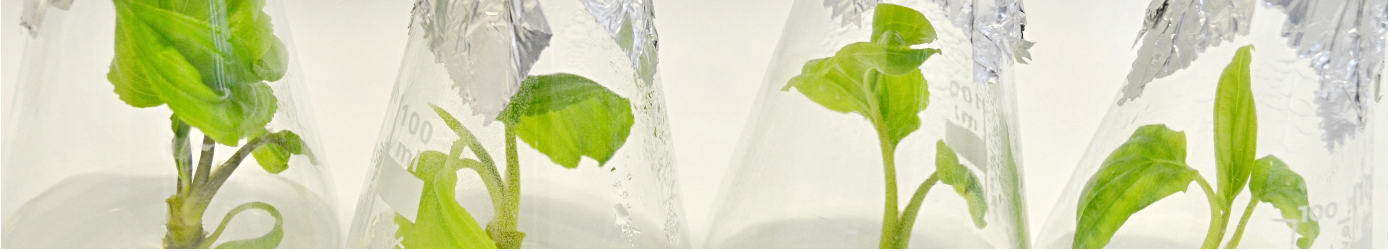 Význam explantátových kultur
Vegetativní množení
Ozdravování rostlin
Výroba „umělých semen“
Produkce sekundárních metabolitů
Uchování genetického zdroje
Šlechtění rostlin
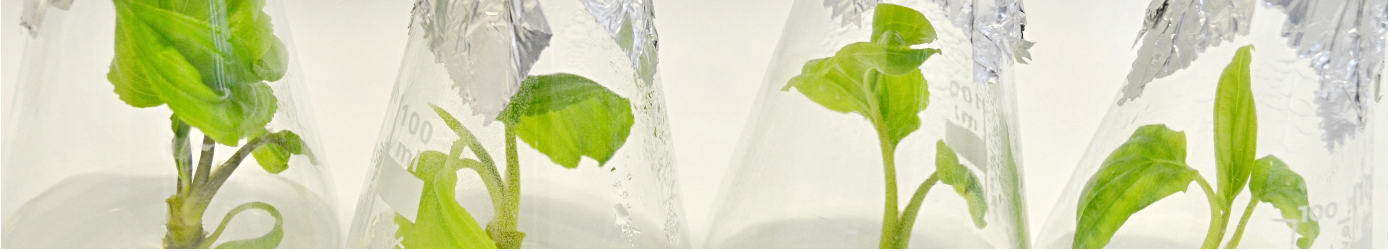 Význam explantátových kultur
Nástroj studia fyziologie rostlin
Vegetativní množení
Ozdravování rostlin
Uchování rostlin
Produkce sekundárních metabolitů
Šlechtění rostlin
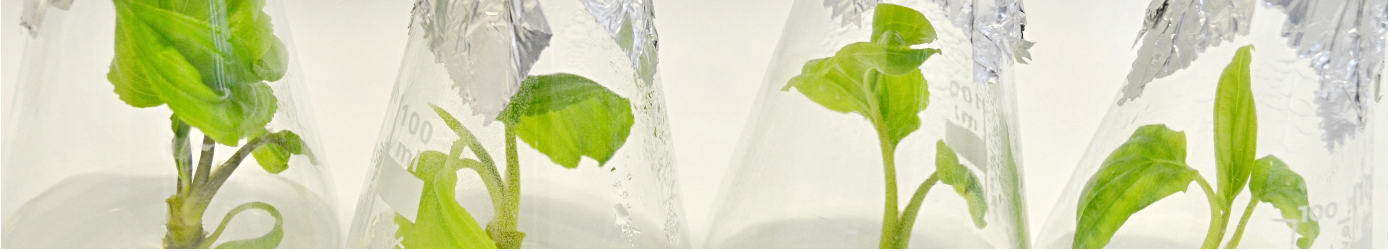 Význam explantátových kultur
VEGETATIVNÍ MNOŽENÍ
Mikropropagace rostlin
Vegetativní množení v in vitro podmínkách
Ovlivněno složením média – rostlinnými regulátory 
Rychlé namnožení jakéhokoliv rostlinného materiálu
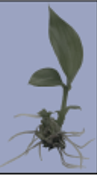 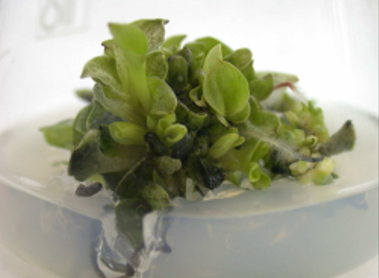 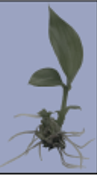 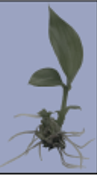 Význam explantátových kultur
OZDRAVOVÁNÍ ROSTLIN
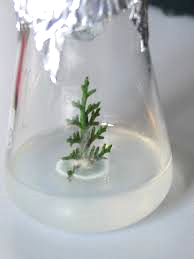 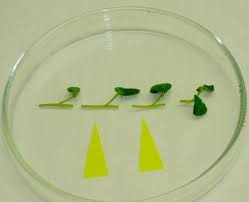 MIKROPROPAGACE ROSTLIN
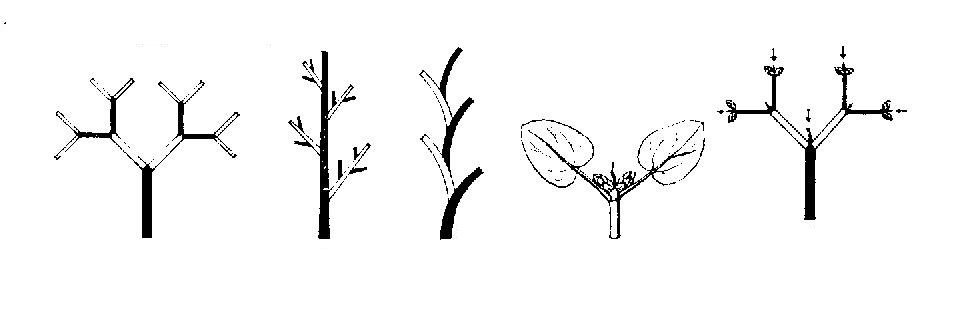 Význam explantátových kultur
UCHOVÁNÍ ROSTLIN
Mikrotuberizace rostlin
Navození tvorby mikrohlízek
Rychlé namnožení rostlinného materiálu
Uchování rostlinného materiálu při teplotě 10°C
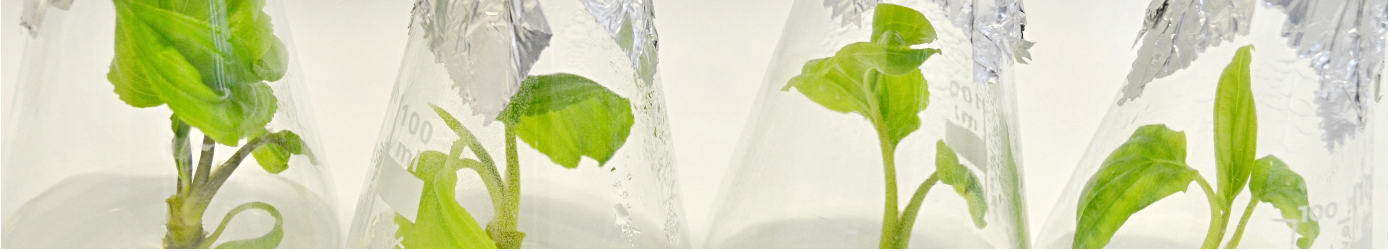 Význam explantátových kultur
PRODUKCE SEKUNDÁRNÍCH METABOLITŮ
Izolace sekundárních metabolitů z in vitro rostlin
Rostliny obsahují více esenciálních olejů 
Rostliny obsahují efektivněji působící esenciální oleje
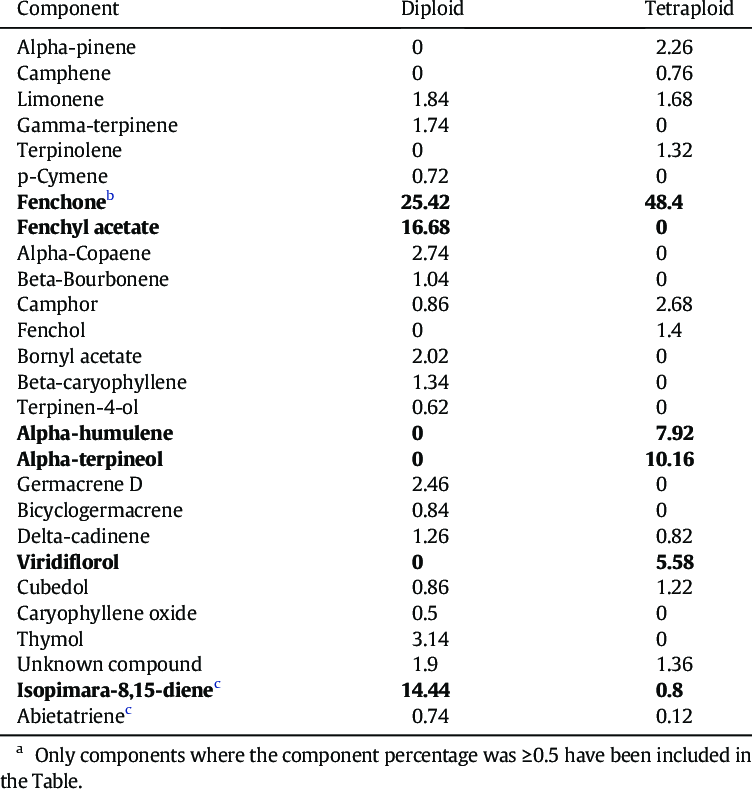 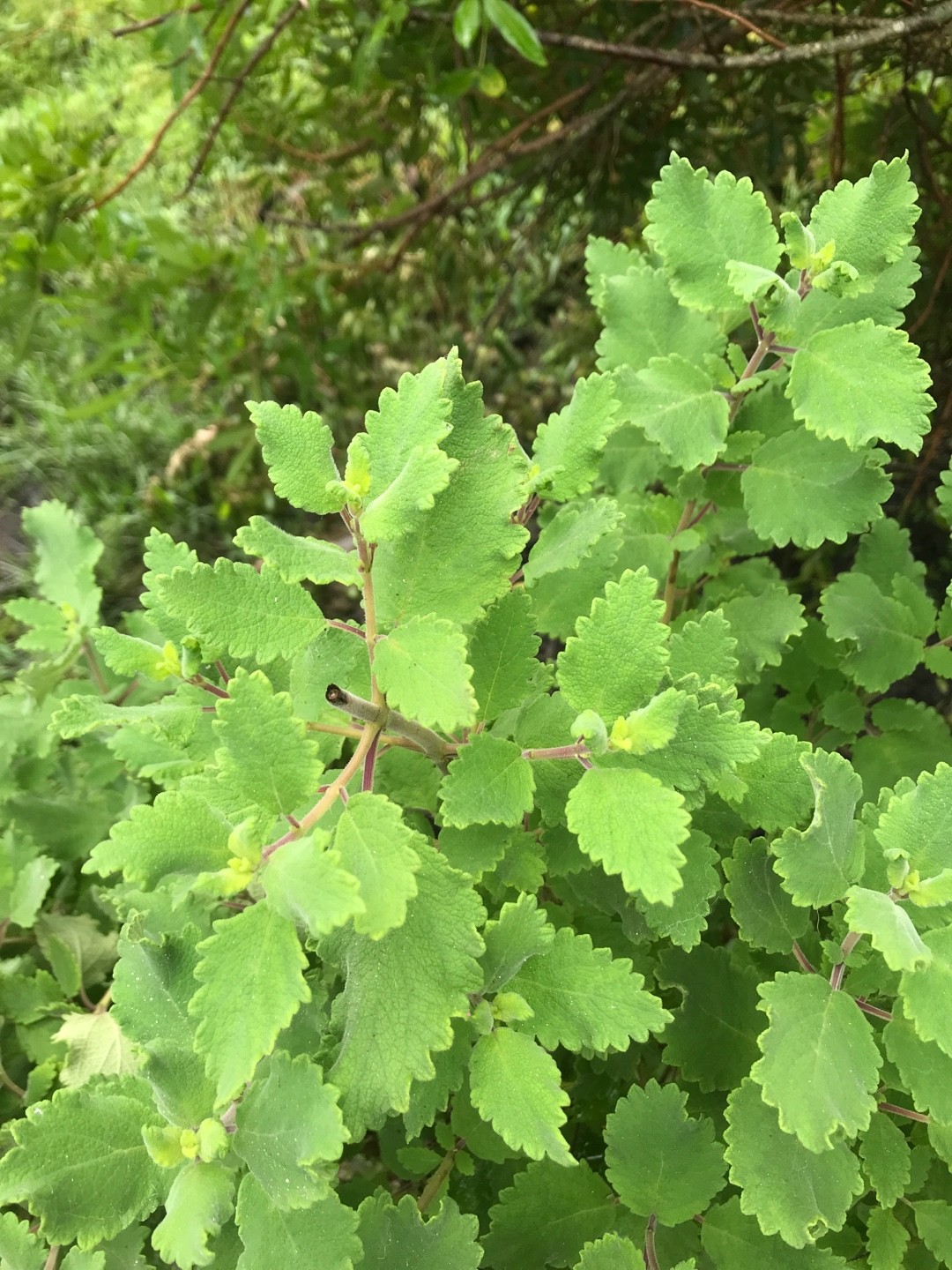 Význam explantátových kultur
ŠLECHTĚNÍ ROSTLIN
Polyploidizace
Znásobení počtu chromozómů x 2
1n = haploid
2n = diploid
4n = tetraploid
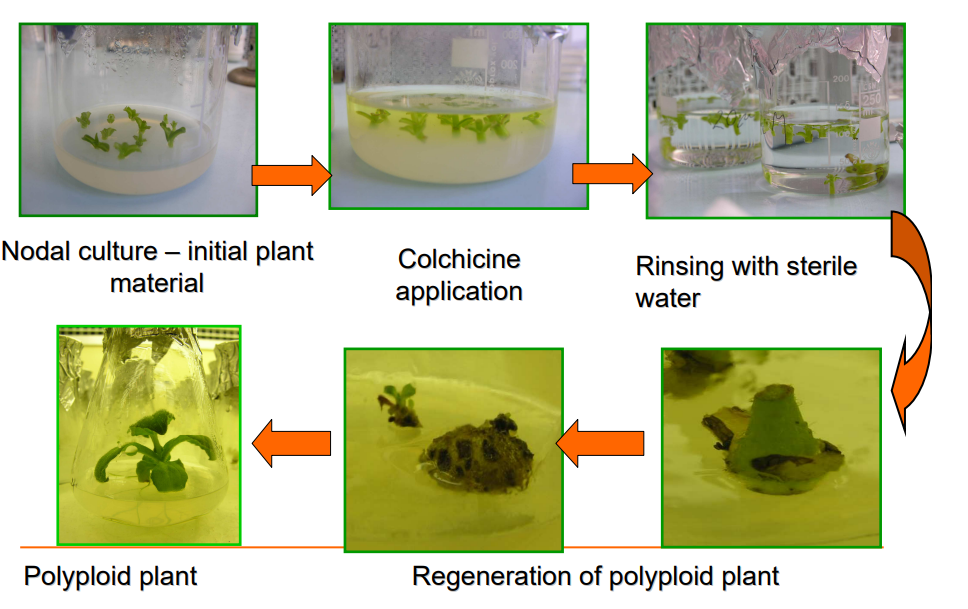 Autor: Iva Viehmannová
Význam explantátových kultur
ŠLECHTĚNÍ ROSTLIN
Polyploidizace
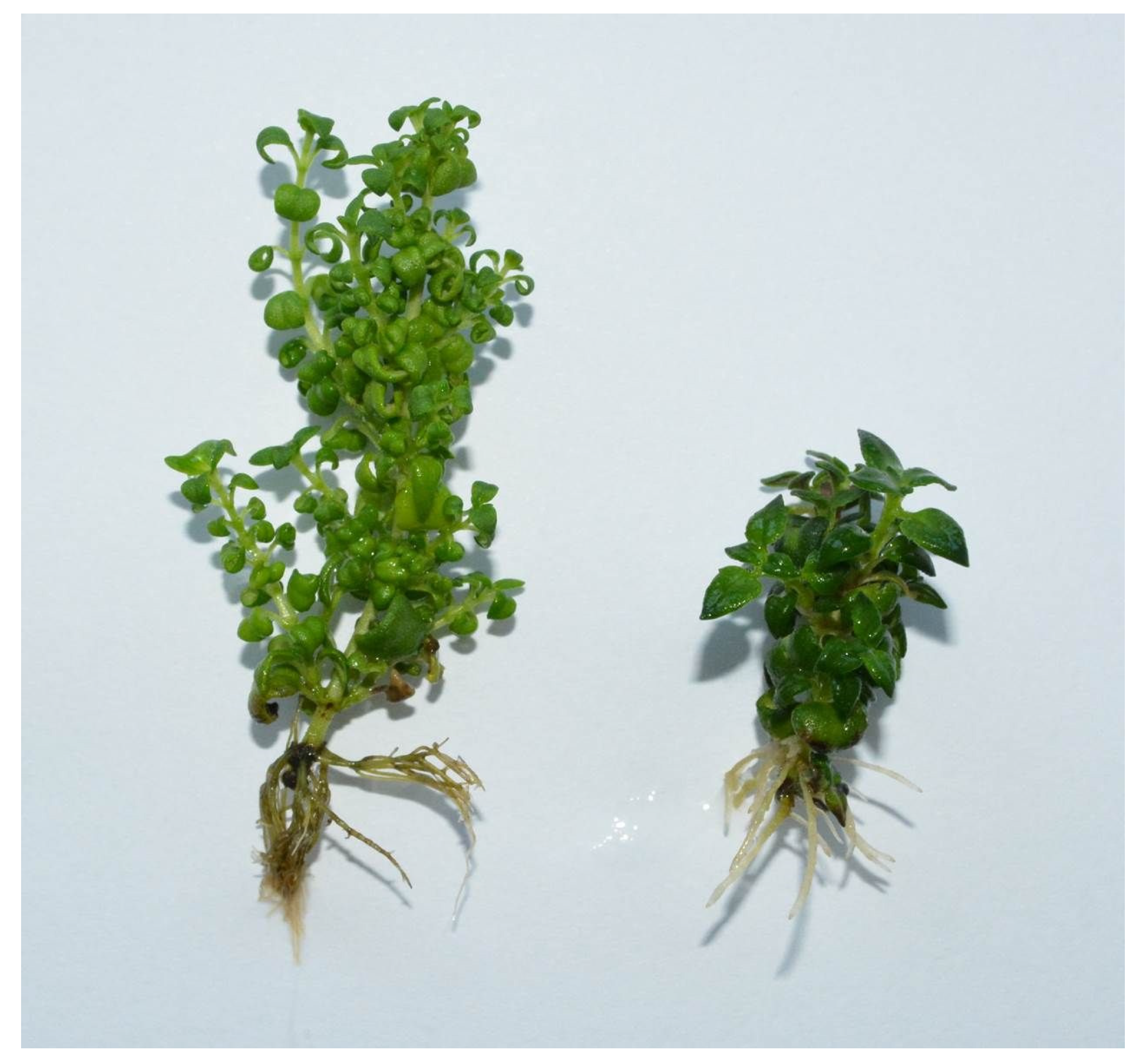 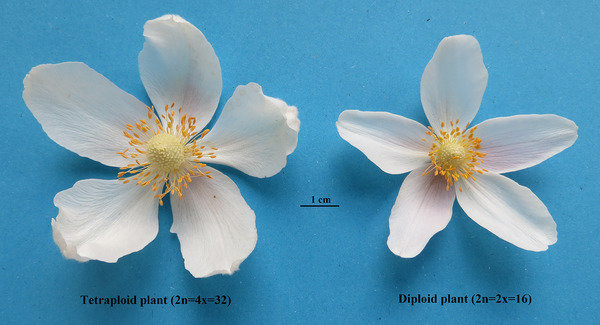 Význam explantátových kultur
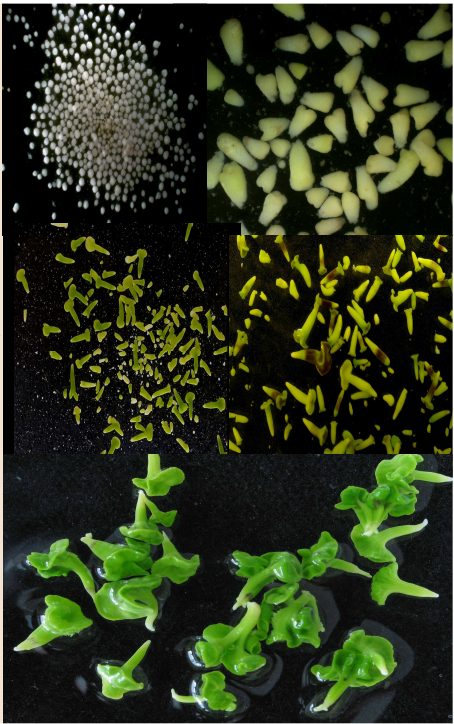 ŠLECHTĚNÍ ROSTLIN
Dihaploidizace
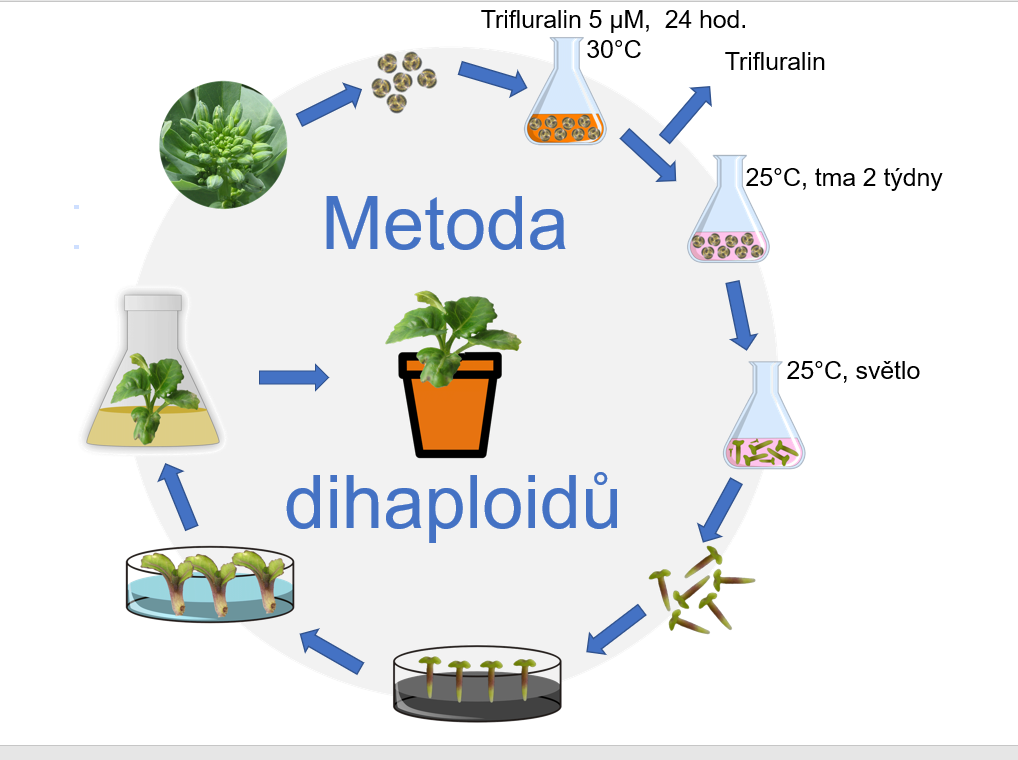 Autor: Miroslav Klíma
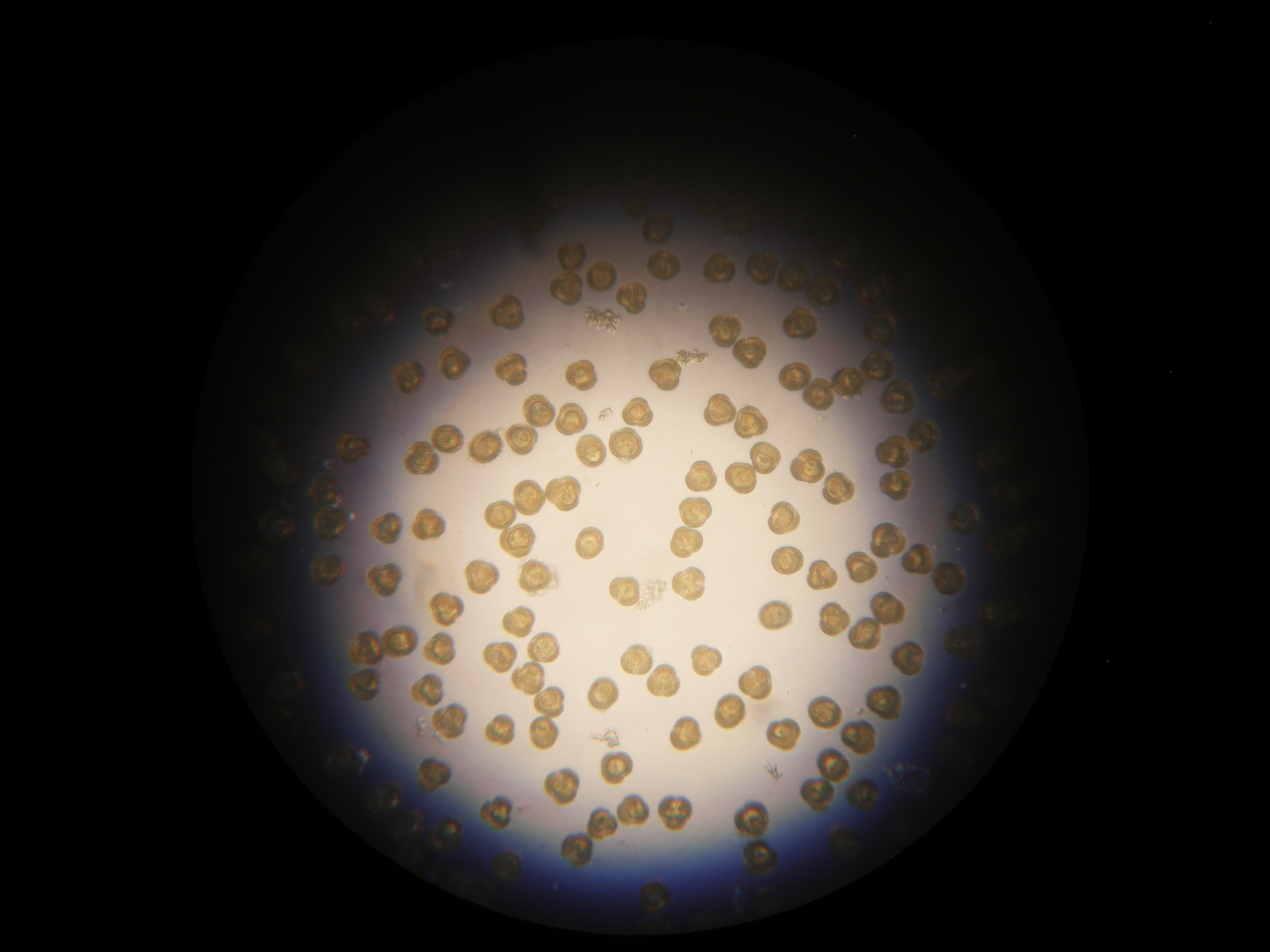 Děkuji za pozornost
Zdroje
http://botany.upol.cz/pagedata_cz/vyukove-materialy/87_teksb-2011-2012
Bidani A., Nouri-Ellouz O., Lakhoua L., Sihachakr D., Cheniclet C., Majjoub A., Drira N., Gargouri-Bouzid R.,2007: Interspecific potato somatic hybrids between Solanum berhaultii and Solanum tuberosum L. showed recombinant plastome and improved torerance to salinity. Plant Cell Tiss Organ Cult 91:179-189. DOI 10.1007/s11240-007-9284-6  
Germaná M.A., 2006: Doubled haploid production in fruit crops. Plant Cell, Tissue and Organ Culture 86:131-146. DOI 10.1007/s11240-006-9088-0  
Greplová M., Frček J., Rejlková M., Kopecký D., Vagera J., Doležel J., 2003.: Polyploidizace planých druhů bramboru in vitro. Vědecké práce 14 – Výzkumný ústav bramborářský Havlíčkův Brod, VÚB, s.55-63.  
Jordan M., Amenábar A., Roveraro C.,2002: Rapid in vitro Propagation and Microtuber Production in Ullucus tuberosus (Basellaceae). Gartenbauwissenschaft 67(2):50-54. ISSN 0016-478X.  
Mbanaso E.N.A., Chukwu L.I., Opara M.U.A.,2007: In vitro basal and nodal microtuberization in yam shoot cultures (Dioscorea rotundata poir, cv. Obiaoturugo) under nutritional stress conditions. African Journal of Biotechnology 21(6):2444-2446. ISSN 1684-5315  
Peixe A., Barroso J., Potes A., Pais M.S.,2004: Induction of haploid morphogenic calluses from in vitro cultured anthers of Prunus armeniaca cv. ´Harcot´. Plant Cell, Tissue and Organ Culture 77:35-41.  
Reed S.M., Jones K.D., Rinehart T.A.,2008: Production and characterization of intergeneric hybrids between Dichroa ferifuga nad Hydrangea macrophylla. Journal of the American Society for Horticultural Science 133(1): 84-91. ISSN: 0003-1062.  
Thuruthiyil D.T., Chaturvedi R.,2008: Endosperm culture: a novel method for triploid plant production. Plant Cell Tiss Organ Cult 93:1-14. DOI 10.1007/s11240-008-9336-6  
Tian L., Wang Y., Niu L., Tang D.,2008: Breeding of disease-resistant seedless grapes using Chinese wild Vitis spp. I. In vitro embryo rescue and plant development. Scientia Horticulturae 117:136-141.
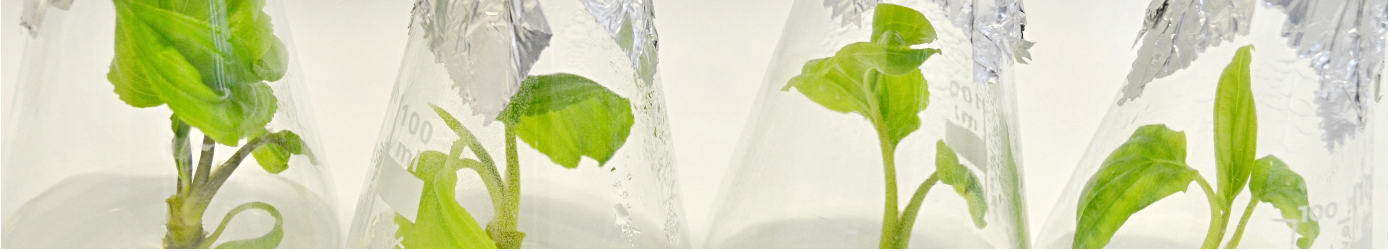 Zdroje
Tu Y., Sun J., Liu Y., Ge X., Zhao Z., Yao X., Li Z.,2008: Production and characterization of intertribal somatic hybrids of Raphanus sativus and Brassica rapa with dye and medicinal plant Isatis indigotica. Plant Cell Rep 27:873-883. DOI 10.1007/s00299-008-0513-1
Vyvadilová M., Zelenková S., Tomášková D., Košer J., 1993: Diploidizace a cytologická kontrola haploid ů Brassica napus L. Rostl. Výr., 39: 129-137
Zeng S.H., Chen Ch.W., Hong L., Liu J.H., Deng X.X., 2006: In vitro induction, regeneration and anlysis of autotertaploids derived from protoplasts and callus treated with colchicine in Citrus. Plant Cell Tiss Organ Cult 87: 85-93. 
Zenketeler M.,1990: In-vitro Fertilization fo Ovules of Some Species of Brassicaceae. Plant Breeding 105:221-228. 
Zhang Z.J., Zhou W.J., Li H.Z., Zhang G.Q., Subrahmaniyan K., Yu J.Q.,2006: Effect of jasmonic acid on in vitro explant growth and microtuberization in potato. Biologia Plantarum 50(3):453-456.
Zhao Z.-G., Hu T.-T., Ge X.-H., Du X.-Z., Ding L., Li Z.-Y.,2008: Production and characterization of intergeneric somatic hybrids between Brassica napus and Orychophragmus violaceus and their backcrossing progenies. Plant Cell Rep 27:1611-1621. DOI 10.1007/s00299-008-0582-1 
http://kfrserver.natur.cuni.cz/lide/zelen/U3V_fr/prezentace/2013/rostlinne_exlantaty
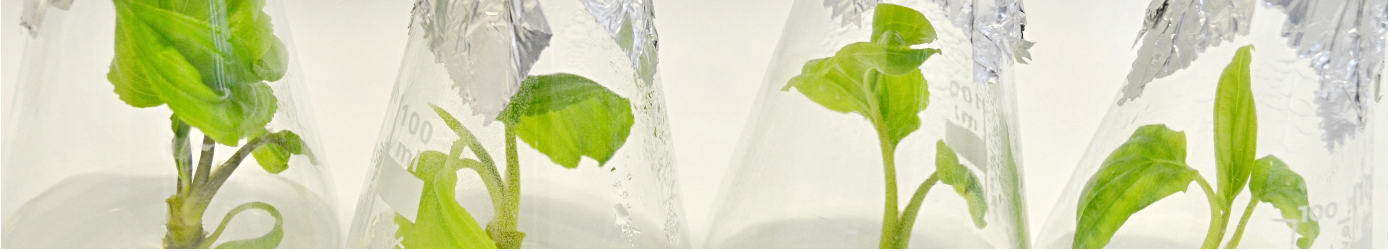